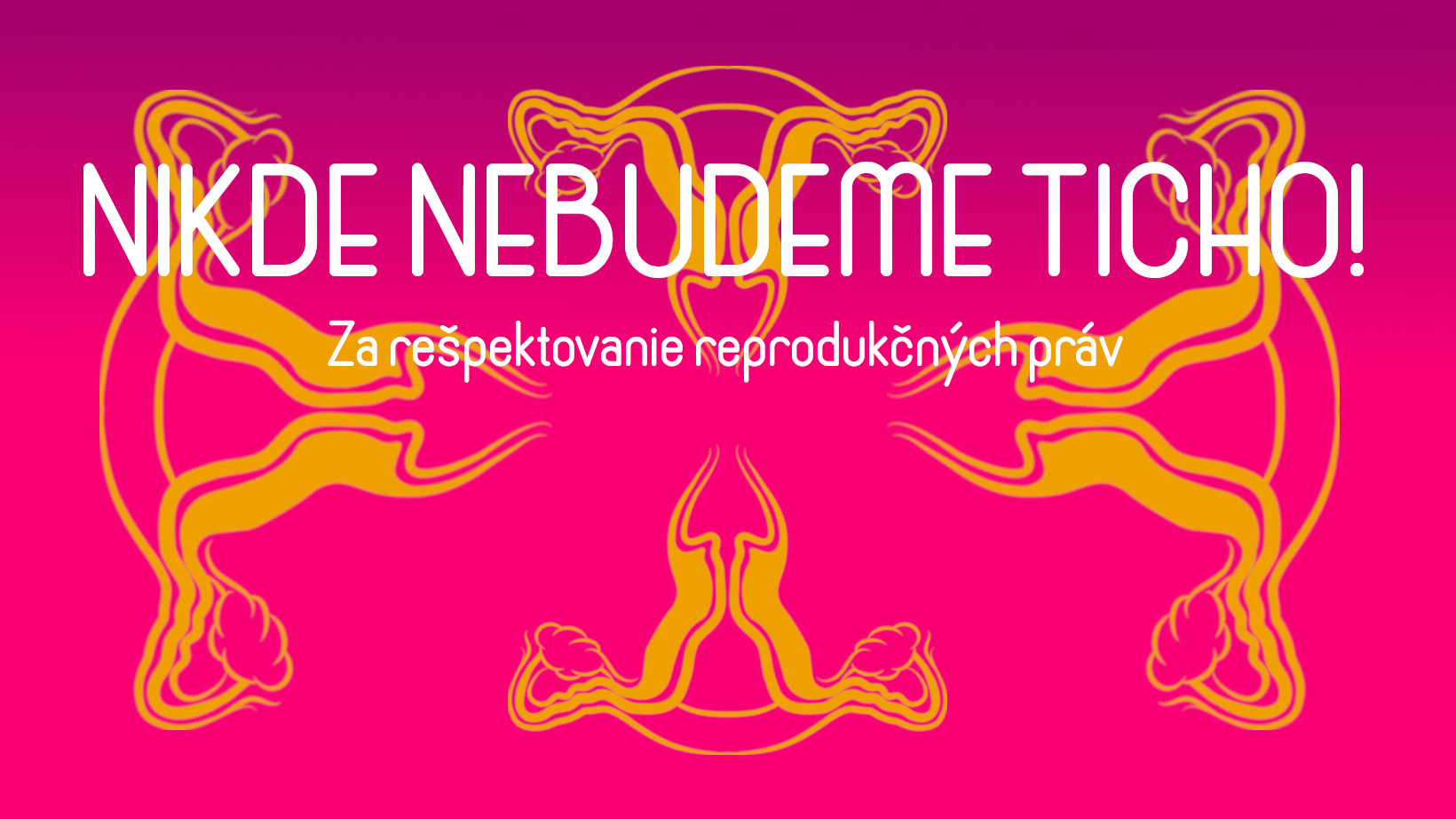 Vaše mesto